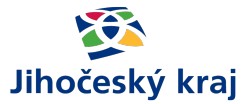 Krajský akční plán rozvoje vzdělávání 
v Jihočeském kraji
Hynek Čížek, 2. 11. 2018
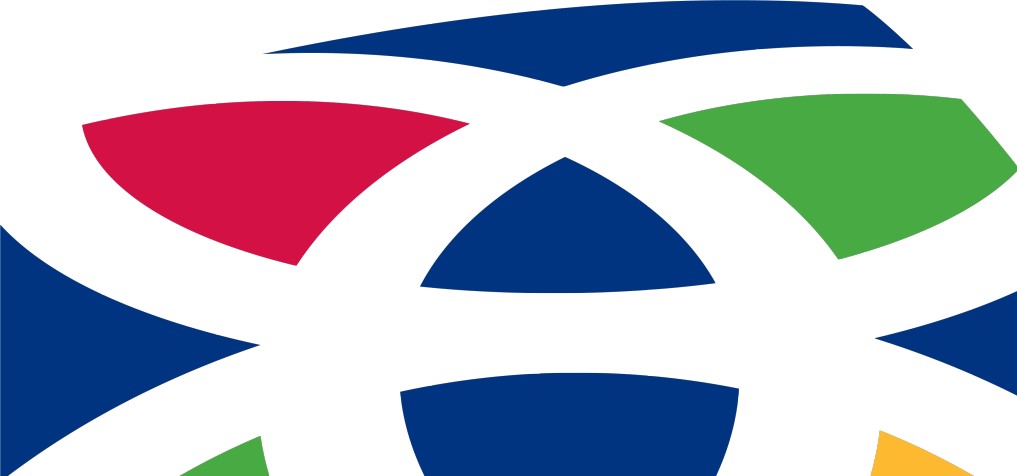 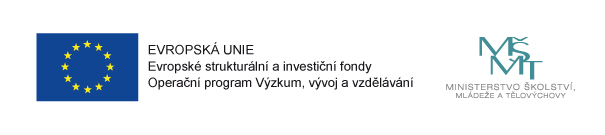 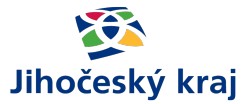 Krajský akční plán rozvoje vzdělávání v Jihočeském kraji 
CZ.02.3.68/0.0/0.0/15_002/0000001
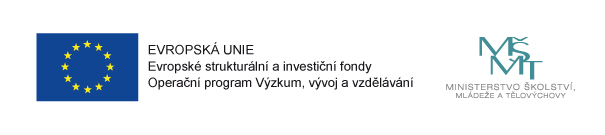 Program 5. zasedání
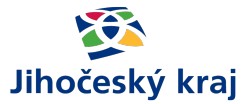 Zahájení, organizační pokyny 
Volba nového předsedy PSV
Aktuální informace o průběhu projektu Krajský akční plán rozvoje vzdělávání v Jihočeském kraji 
Schválení dvou Seznamů projektových záměrů: 
	1. přílohy k Rámci/Seznamu projektových záměrů pro 	investiční intervence v SC 2.4 IROP a pro integrované nástroje 	ITI, IPRÚ a CLLD pro plánované projekty v 86. výzvě pro 	speciální školství, 
	2. aktualizace Rámce/Seznamu projektových záměrů pro 	investiční intervence v SC 2.4 IROP a pro integrované nástroje 	ITI, IPRÚ a CLLD
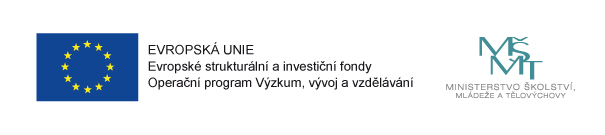 Program 5. zasedání
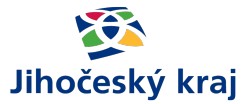 Metodika rovných příležitostí, školská inkluzivní koncepce kraje,    pracovní tým Inkluze
Doplnění ostatních pracovních týmů 
Aktuální informace o průběhu projektu Implementace Krajského akčního plánu Jihočeského kraje I (I-KAP) 
Představení závěrů z analýzy Věková struktura pedagogů středních škol v Jihočeském kraji  
Předběžný harmonogram činnosti v roce 2018/2019
Předpokládaný termín příštího jednání Pracovní skupiny Vzdělávání
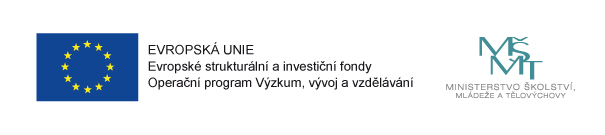 Aktuální informace o projektu KAP
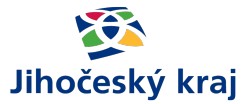 projekt běží od listopadu 2015 (3 roky)
v tuto chvíli tzv. fáze realizace KAP, tedy monitoring realizace KAP a pořádání tematických setkávání pro pedagogy a další aktéry ve vzdělávání (dosud 12 seminářů pro 219 pedagogů); 
témata týkající se společného vzdělávání, kariérového poradenství, rizik virtuálního světa
pokračování seminářů: podzim 2018 – jaro 2019, přičemž některá témata vzejdou z dotazníkového šetření mezi pedagogy SŠ
šetření proběhlo v červnu 2018, dotazníky vyplnilo 777 pedagogů, osloveny byly všechny střední školy
pedagogové vybírali z nabídky témat, ale mohli také uvést vlastní návrhy
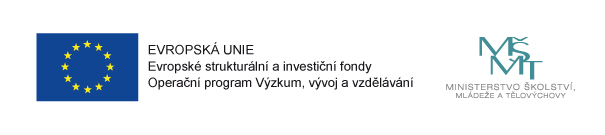 Aktuální informace o projektu KAP
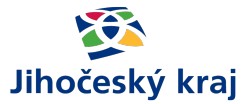 Výsledky šetření: 
nejvíce odpovědí přišlo od pedagogů SOŠ – 68,5 %
největší zájem o témata: 
komunikace (celkem 85 % dotázaných): nejvíce komunikace pedagogů se žáky, pedagogů s rodiči, školy s rodinou 
práce s problémovým třídním kolektivem (celkem 87 % dotázaných)
primární prevence rizikového chování na SŠ (celkem 83 % dotázaných)
matematická gramotnost (všichni dotázaní učitelé matematiky + někteří s jinou aprobací)
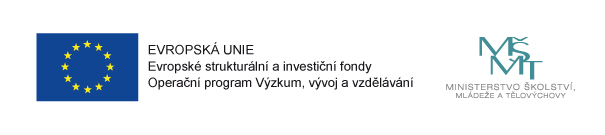 Aktuální informace o projektu KAP
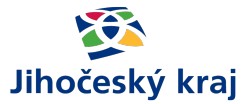 Pokračuje spolupráce s MAP (místními akčními plány): 
členové RT se zúčastňují jednání řídících výborů
v současné době již běží Místní akční plány II
dle posledního zveřejněného zápisu je v Jihočeském kraji schváleno 15 MAP ze 17
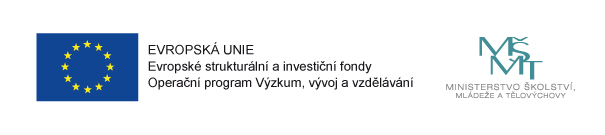 Příloha k Rámci 86. výzva+ aktualizace Rámce
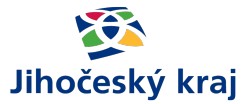 Rámec/Seznam investičních projektů = povinná součást projektu KAP, nezbytná podmínka pro čerpání investic v IROP
dle podmínek IROP se nazývá: Seznam projektových záměrů pro investiční intervence v SC 2.4 IROP a pro integrované nástroje ITI, IPRÚ a CLLD
PSV schvalovala první verzi rámce na 2. jednání 27. 4. 2016                v souvislosti s tehdy probíhajícími výzvami č. 32 a 33 (Infrastruktura SŠ a VOŠ), jeho aktualizaci pak na 4. jednání dne 20. 2. 2017 v souvislosti s výzvami č. 56 a 57 (Infrastruktura pro zájmové, neformální a celoživotní vzdělávání)
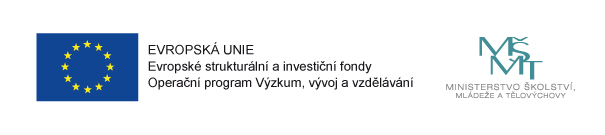 Příloha k Rámci 86. výzva+ aktualizace Rámce
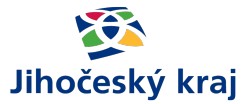 program IROP vyhlásil výzvu č. 86 pro speciální školy (Infrastruktura vedoucí k přechodu do škol hlavního vzdělávacího proudu a k samostatnému způsobu života) 
dále je možné realizovat investiční projekty v rámci IPRÚ a CLLD → proto nutná aktualizace Rámce/Seznamu
oslovení speciálních škol a škol, které mohou podat investiční projekt v rámci IPRÚ a CLLD
komunikace s jednotlivými subjekty o úpravě záměrů, zpracování záměrů do konečného seznamu
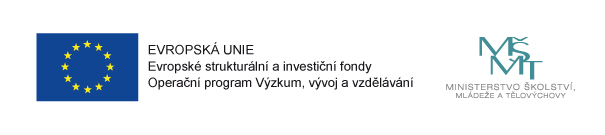 Příloha k Rámci 86. výzva+ aktualizace Rámce
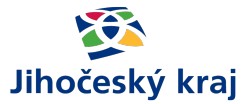 příloha Rámce/Seznamu určeného pro výzvu č. 86 pro speciální školy a SPC (Infrastruktura vedoucí k přechodu do škol hlavního vzdělávacího proudu a k samostatnému způsobu života): 6 projektových návrhů, celkové náklady: 102 750 000 Kč
schvaluje PSV
aktualizace Rámce/Seznamu investičních projektů pro IPRÚ a CLLD: 16 projektových návrhů, celkové náklady: 86 705 000  Kč
schvaluje RSK
oba Seznamy budou předloženy Regionální stálé konferenci
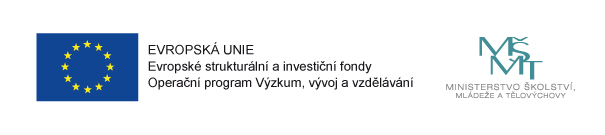 Školská inkluzivní koncepce kraje
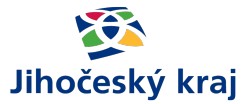 řídící orgán (MŠMT) zrevidoval Postupy KAP = zásadní metodický dokument pro realizaci projektu upravený na základě zkušeností při realizaci projektu ve všech krajích ČR v jeho první fázi, účinnost od 1. 7. 2018
v průběhu roku 2018 řídící orgán rovněž vypracoval Metodiku rovných příležitostí ve vzdělávání - závazná pro zpracovatele místních a krajských akčních plánů; cílem dokumentu je vymezit kompetence a činnosti v pracovních skupinách pro rovné příležitosti v místních a krajských akčních plánech
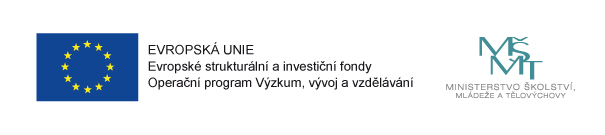 Školská inkluzivní koncepce kraje
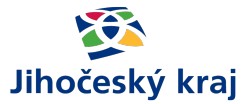 Metodika doporučuje učinit sérii následujících kroků: 
zřízení, popř. rozšíření pracovní skupiny pro rovné příležitosti ve vzdělávání
zmapování rovných příležitostí škol (faktická otevřenost a inkluzivita škol) v Jihočeském kraji
vysvětlení příčin problémů nerovnosti
strategické plánování řešení problémů nerovnosti
pravidelné monitorování a hodnocení pokroku
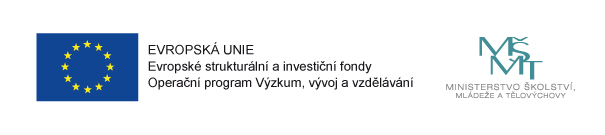 Školská inkluzivní koncepce kraje
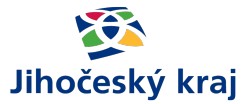 z revize Postupů KAP a z Metodiky rovných příležitostí vyplynula povinnost zpracování Školské inkluzivní koncepce kraje
koncepce je nezbytná pro možnost předložení projektů do výzev OP VVV: Implementace krajských akčních plánů II a Inkluzivní vzdělávání pro sociálně vyloučené lokality II
podmínkou je činnost pracovního týmu Inkluze (pracovní skupiny pro rovné příležitosti), v němž by měly být zapojeni zástupci všech zájmových skupin, kterých se téma inkluze dotýká
společná diskuze nad tématy souvisejícími s inkluzí a projednání podkladů k nastavení rovných příležitostí v Jihočeském kraji, tým se musí sejít minimálně 4x ročně
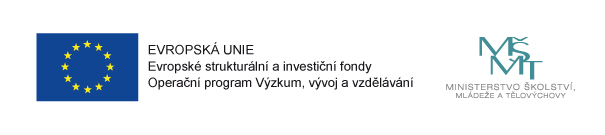 Doplnění pracovních týmů
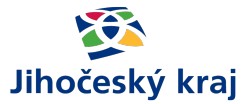 Pracovní týmy – pokračování činnosti a doplnění členů: 
Inkluze
Kariérové poradenství a podnikavost
Polytechnika
Odborné a další profesní vzdělávání, celoživotní vzdělávání
Nepovinná témata

práce v nich se mohou zúčastnit jak současní, tak noví členové
členové PSV mohou navrhnout nové členy, kontakty předat realizačnímu týmu
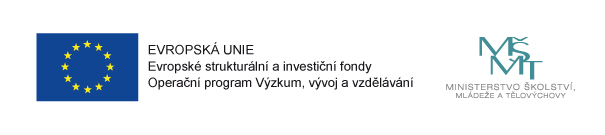 Harmonogram činnosti, termín dalšího jednání PSV
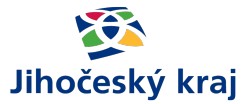 pokračování v pořádání tematických setkávání
šetření Výzkum vývoje profesní orientace – ve spolupráci s firmou TREXIMA, spol. s r.o.
další činnosti: evaluace KAP I, příprava tvorby KAP II ve spolupráci s pracovními týmy (Analýza potřeb v území, propojení s Analýzou potřeb škol, Prioritizace potřeb, Tvorba Dokumentu KAP II)
předpokládaný termín dalšího jednání PSV – min. 1x v průběhu roku 2019, závisí na postupu při zpracovávání Dokumentu KAP II, popř. nutnosti aktualizace Rámce/Seznamu investičních projektů
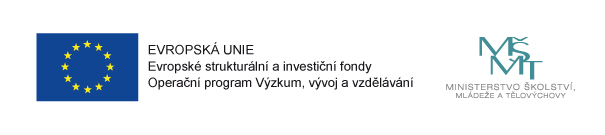 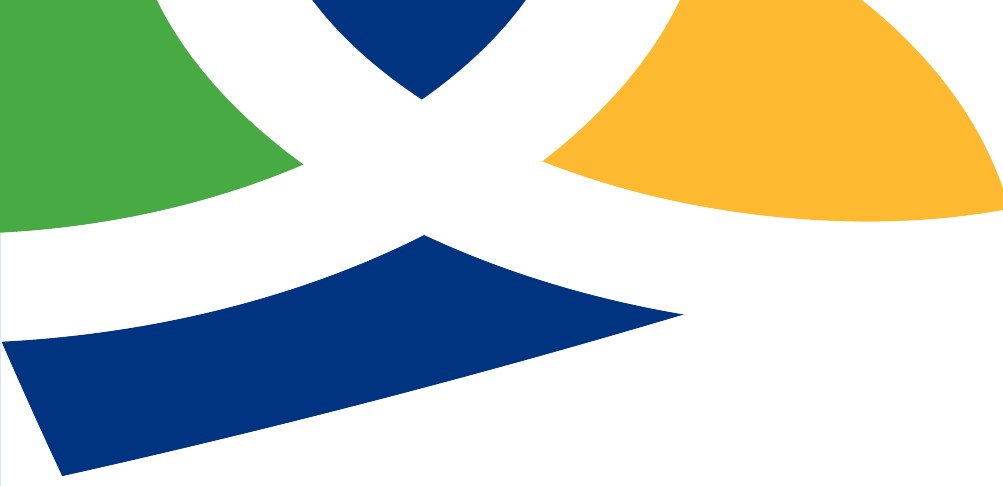 Děkuji za pozornost
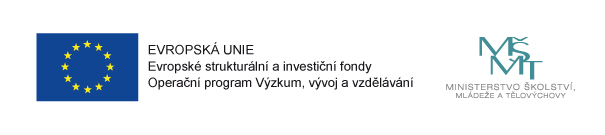